Quarterly Case Study Session
Presented Dec 2018

Biomaterials selection for a joint replacement: metals, ceramics and polymers
Claes Fredriksson and Lakshana Mohee
Ansys Education Division
[Speaker Notes: Introduction
These Case Study Sessions are based on our Advanced Industrial Case Studies for Granta EduPack.
This is our sixth quarterly online training session for EduPack users, today’s topic is Biomaterials, focusing on materials for a total hip joint replacement
These are intended to inspire educators, and facilitate materials-related teaching.]
Agenda
Introduction
Advanced Industrial Case Study
Bioengineering and Biomaterials
Hip replacements and bones
Selection for femoral stem
Materials for femoral head
ASM biomedical data
Q&A
Community Update
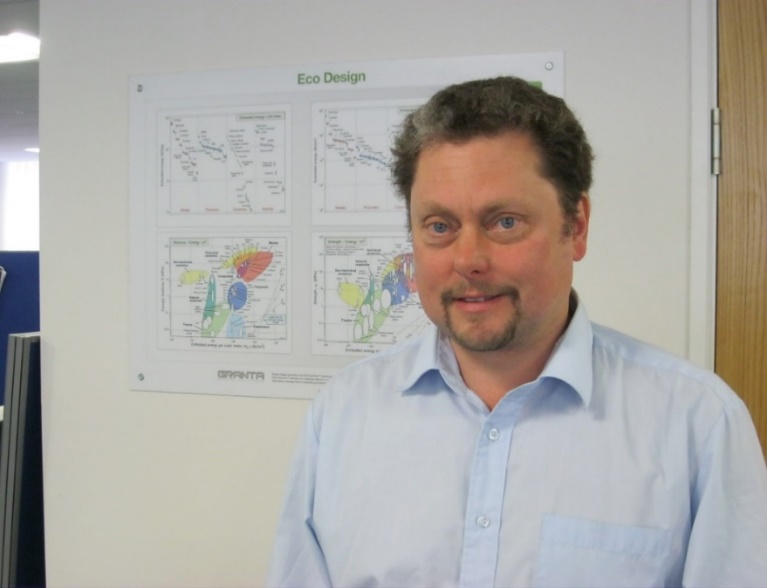 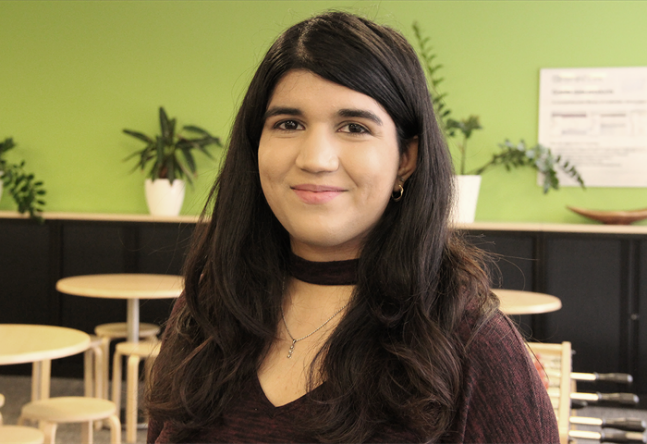 Claes Fredriksson and Lakshana Mohee
Ansys Materials Education Team
[Speaker Notes: Agenda
We will start with an introduction to the case study and give some background to Bioengineering and Biomaterials
Furthermore, we will discuss the content of our databases relating to hip replacements and human bones
Then we will be showing how you can use Granta EduPack to compare and select biomaterials for the femoral stem, then also look at an overview of materials for the femoral head
Finally, we will do a reality check using the ASM Medical materials database that includes around 60 000 medical device records]
Bioengineering
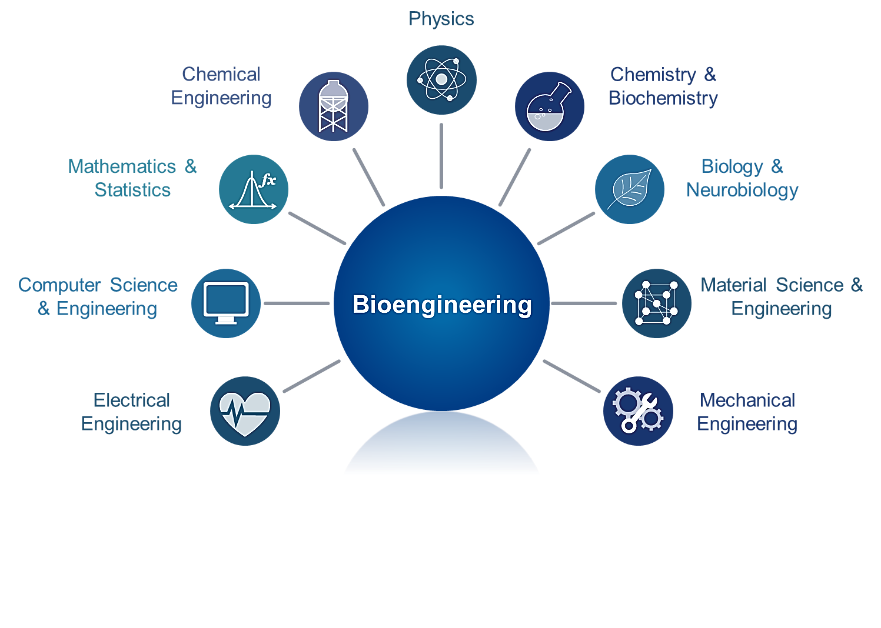 Bioengineering, also known as biomedical engineering, the field of study that merges biology and engineering
[Speaker Notes: Bioengineering background
Bioengineering is a field of study that encompasses both biology and engineering
It is an interdisciplinary field that also overlaps with many other disciplines such as the ones shown here 
This includes mechanical engineering, physics, chemistry, and materials science and engineering]
Biomaterials
Biomaterials, synthetic as well as natural ones, are designed to be in contact with and interact with a biological system, such as the human body. 

The study of biomaterials can be called biomaterials science or biomaterials engineering, depending on focus. The biomaterials area has grown considerably over the past 50 years, both in research and in higher education.
Granta EduPack Science Note: Level 2 Bioengineering
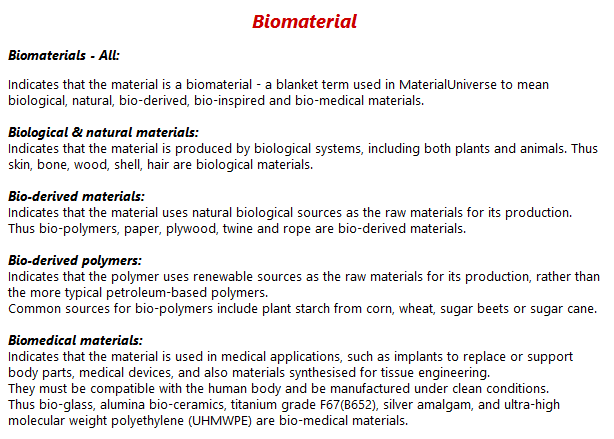 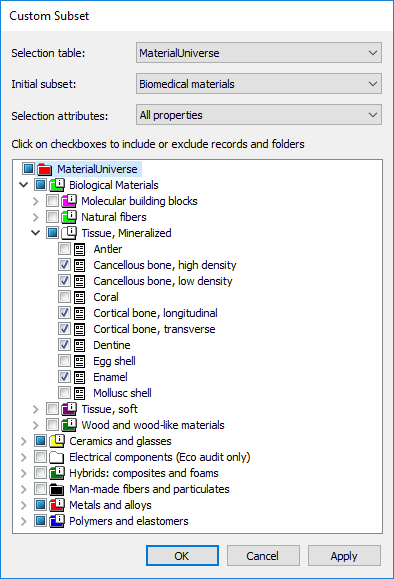 [Speaker Notes: Definition of Biomaterials
Biomaterials (both synthetic and natural) are designed to be in contact with and interact with a biological system such as the human body for example. The area itself has grown substantially over the past 50 years; both in research and in education. 
What we call biomaterials in the database is slightly different from traditional definition of biomaterials; it means all bio-related datasets/records.
The descriptive box on the right shows a science note within Granta EduPack that lists the definitions of the different subsets within the database]
Background: bone implants
Femur cortical bone
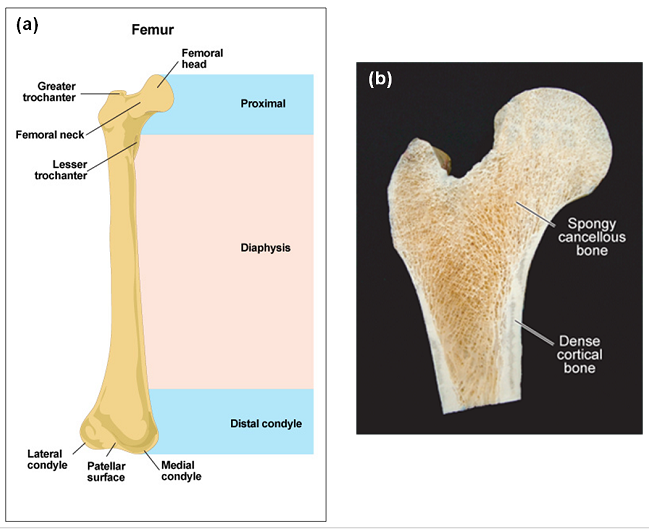 [Speaker Notes: Implant background
Hip implants were first attempted in the 1800:s and have grown to become one of the most common medical procedures today (1 000 000 THRs/year)
When the upper part of the femur is worn out or damaged, it can be very painful. With an aging population that is increasingly active, this continues to be a problem. 
The density of the femur bone varies a lot since it is composed of low density spongy (cancellous) in the centre and higher density cortical bone on the outside.]
Biomaterials in total hip replacements
Part 1:
Materials challenges for the stem
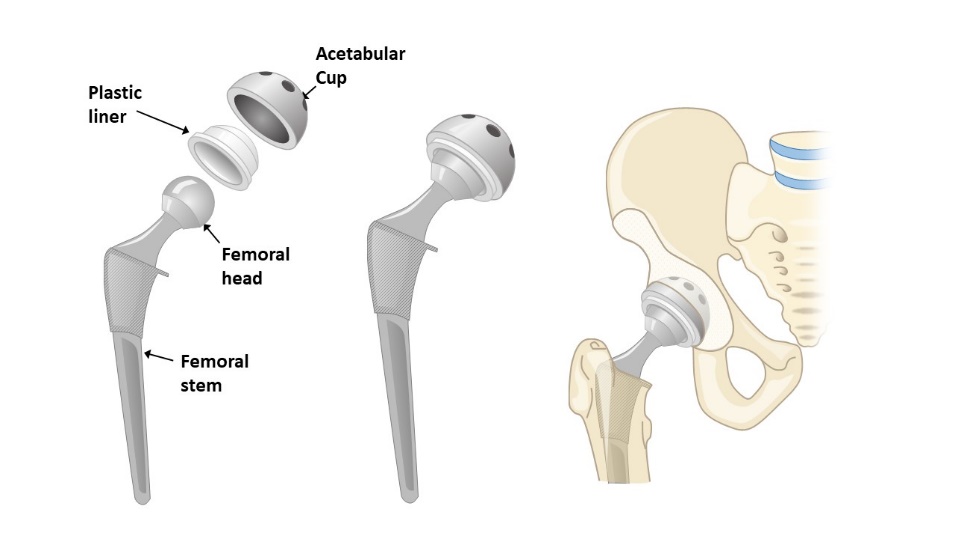 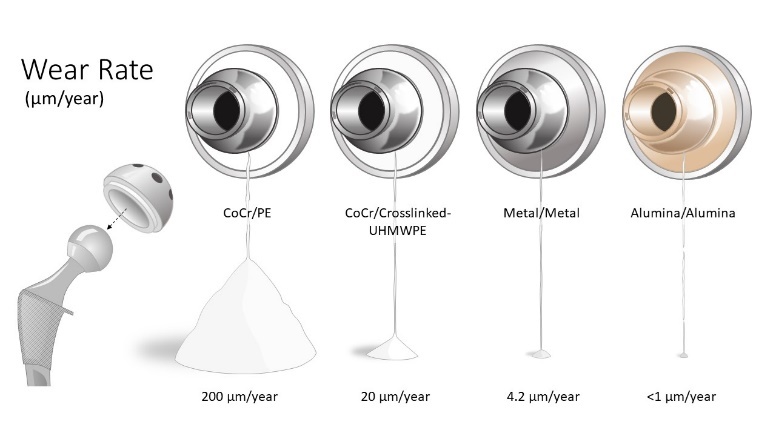 Part 2:
Materials challenges for the femoral head
[Speaker Notes: Materials background
In this case study, we will look at THR divided into several parts: The femoral stem (1) and the femoral head (2). 
Furthermore, there is sometimes a lining, typically made of a polymer and a cup that needs to integrate with the hip bone
Historically, many problems have been caused by debris from the implant in use. The wear resistance is therefore a key property of mobile parts]
Level 2 has very useful information
Level 2 Bioengineering database: 251 Materials and 110 Processes 
Plot Biological Materials together with Engineering Materials
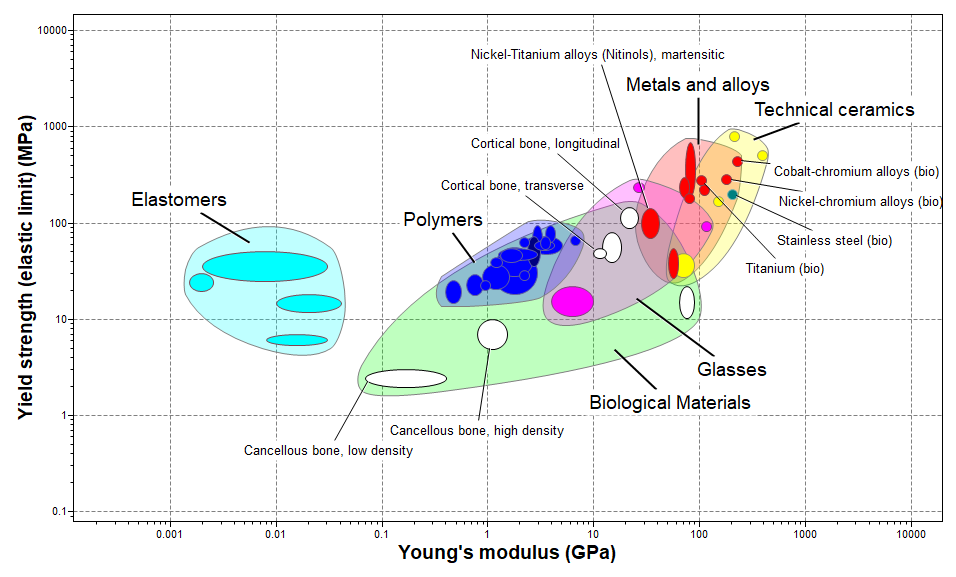 [Speaker Notes: Level 2 overview
The Bioengineering Edition contains both a level 2 and a Level 3 database
The subset Biological Materials contains both relevant engineering materials and mineralized tissue, such as Cortical bone (longitudinal) Here, Yield’s strength vs Young’s modulus is plotted with the bones as well as dentine and enamel changed into white
Metal alloys and ceramics are stiffer and stronger, while polymers are softer than cortical bone]
Undergraduate
Advanced material selection methodology
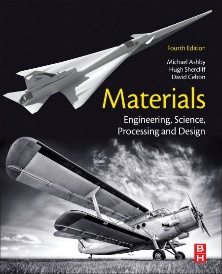 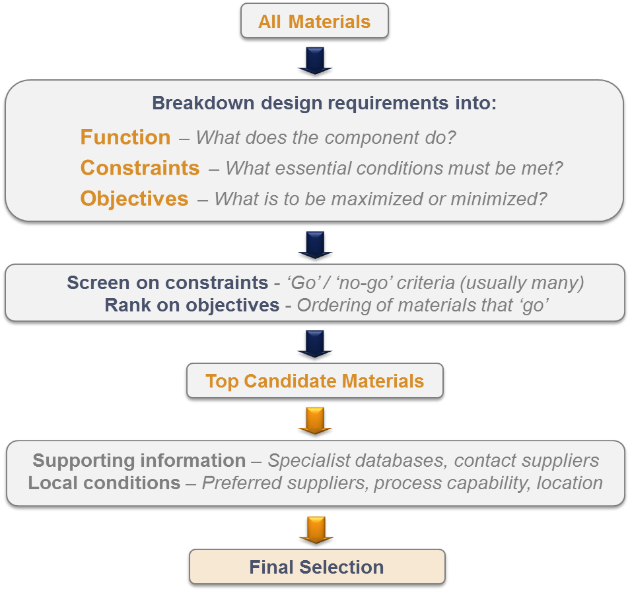 Advanced
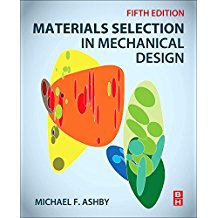 Design-led textbooks
[Speaker Notes: Material selection
Most of our advanced Case Studies use the systematic methodology for material selection developed by Prof Mike Ashby and co-workers in Cambridge.
It is based on translation of the selection task into Function, Constraints and Objectives.
Then screening material candidates on the constraints, to remove unsuitable materials.
Finally Ranking the remaining candidates based on the performance index (material index) related to each objective.
This methodology is described in greater detail in the books of Mike Ashby that you can see to the right.]
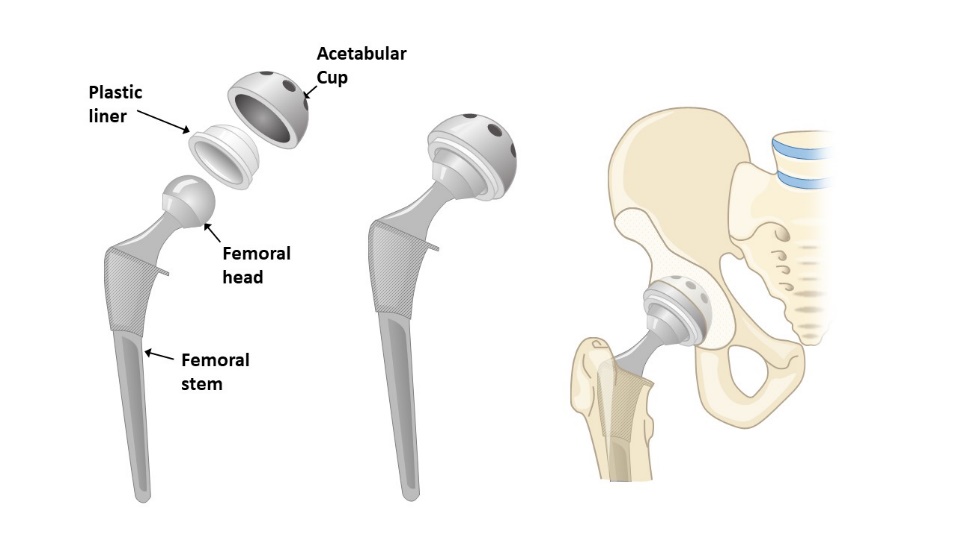 Material selection for the femoral stem
The classic hip replacement implant is divided into parts

Function, part 1 (stem) – sustain compressive load from external forces (red arrows) resulting also in shear and bending of the femoral stem. (illustrated schematically by the blue arrows) Strength-limited design is assumed.
Constraints (stem):
Biomedical material
Stiffness and strength not less than cortical bone
Fracture toughness to avoid fast fracture 
     (>11 MPa*m^0.5)
Bulk material + Unfilled grades + Non-magnetic 
Objectives (stem)
Maximize specific strength
Minimize cost
2. head
1. stem
[Speaker Notes: Design requirements (stem)
The Function, Constraints and Objectives for the femoral stem are shown
Both stiffness and strength are important but the specific strength is the most important property to maximize in a strength-limited design]
The femoral stem, screening
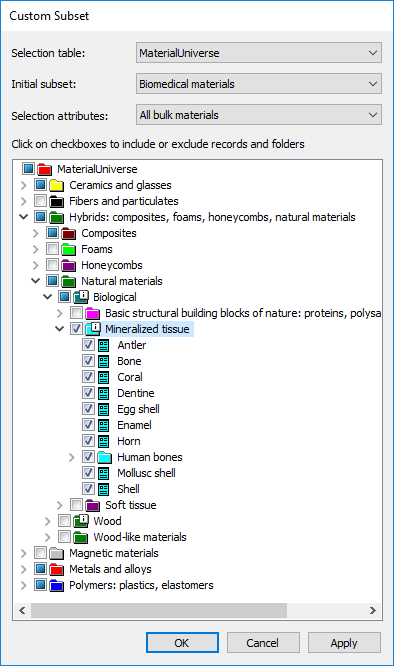 Screening on mechanical properties
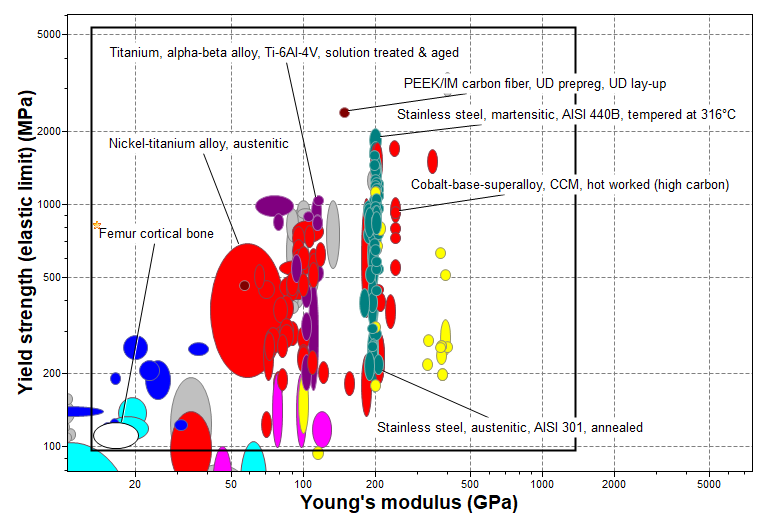 [Speaker Notes: Custom subset
The Custom subset of Biomedical materials at Level 3 is modified by adding all Mineralized tissue
The Cortical bone mechanical properties are chosen as lower limits for the screening, using a box selection]
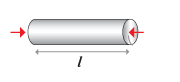 M = ρ / σc
The femoral stem, ranking on strength
M = ρ / σf ⅔
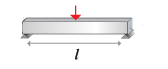 M = ρ / σy ⅔
Performance after screening on fracture toughness
and: Bulk material + Unfilled grades + Non-magnetic
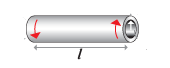 Performance Indices:
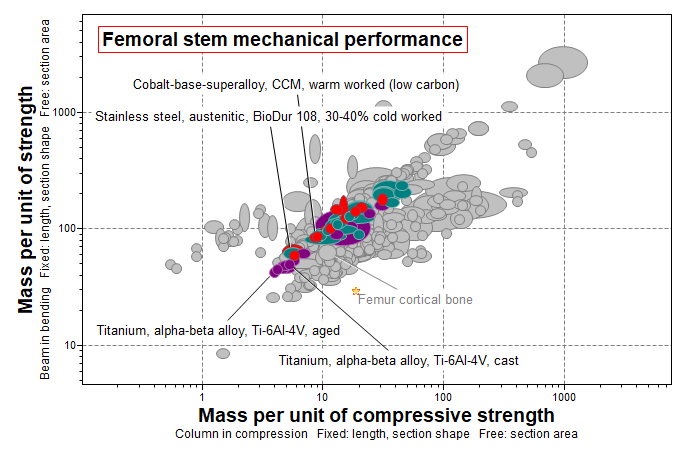 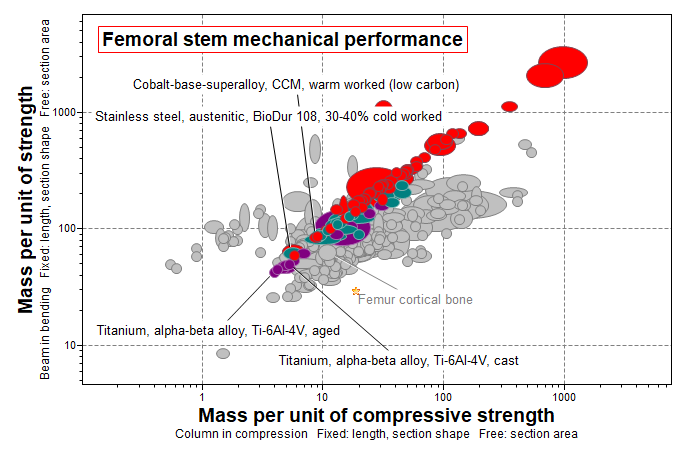 [Speaker Notes: Ranking on stem strength
The decision to use specific strength as the primary objective can be justified by considering the performance index for minimization of a strength-limited design of a column in compressive load: M = ρ / σc. 
This can be plotted on, for example, the X-axis using the Performance Index Finder of the Chart stage.
For the flexural (bending) load: M = ρ / σf ⅔ or torsional load: M = ρ / σy ⅔, we can plot a complementary index on the other, Y-axis.
The flexural strength is generally very similar to the yield strength, so the plotted flexural performance index can represent both loads.
Ti-6Al-4V alloys, austenitic Stainless steels and Cobolt chromium alloys are performing the best in all three types of load.]
The femoral stem, ranking on cost
Second performance index, cost:
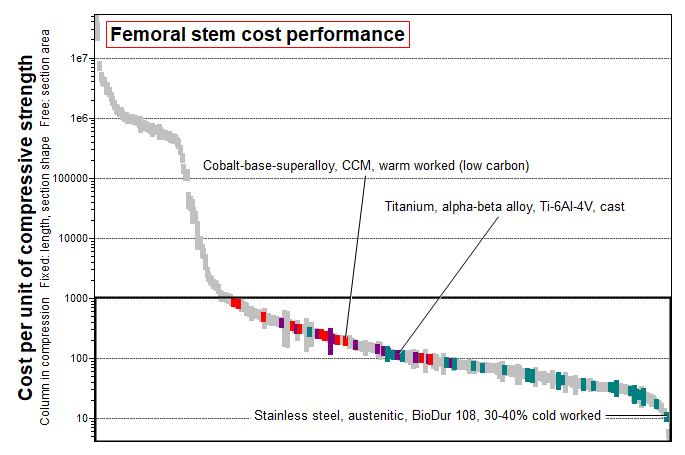 [Speaker Notes: Ranking on stem cost
The second objective for the stem is to minimize cost. The cost performance: M = cm*ρ / σc  is plotted on the Y‑axis 
Whereas Ti‑6Al‑4V was the best in mechanical performance, as shown previously, Stainless steels appear best in cost performance]
Conclusions for the femoral stem
Granta EduPack Bioengineering Level 3 database is useful to select and understand the biomaterials used for the femoral stem of a total hip replacement

Both properties of cortical bone and biocompatible metal alloys can be used in the selection process

The identified candidates match real-world implant materials and adds to the understanding of their development in recent history
[Speaker Notes: Conclusions for the femoral stem]
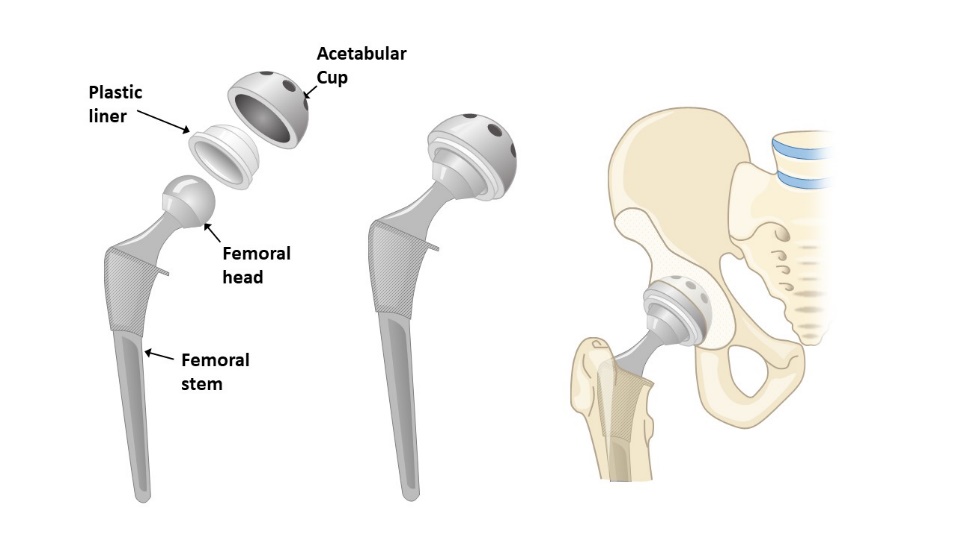 Material selection for the femoral head
The classic hip replacement implant is divided into parts

Function, part 2 (head) – sustain compressive load and wear resistance for the femoral head, liner/acetabular cup
2. head
Constraints (head):
Joint replacement material

Objectives (head)
Maximize compressive strength
Minimize wear (blunt abrasion)
1. stem
[Speaker Notes: Design requirements (head)
The Function, Constraints and Objectives for the femoral stem are shown
In this case, the compressive strength is the most important property to maximize in a strength-limited design]
The femoral head, compressive strength
Constraints:
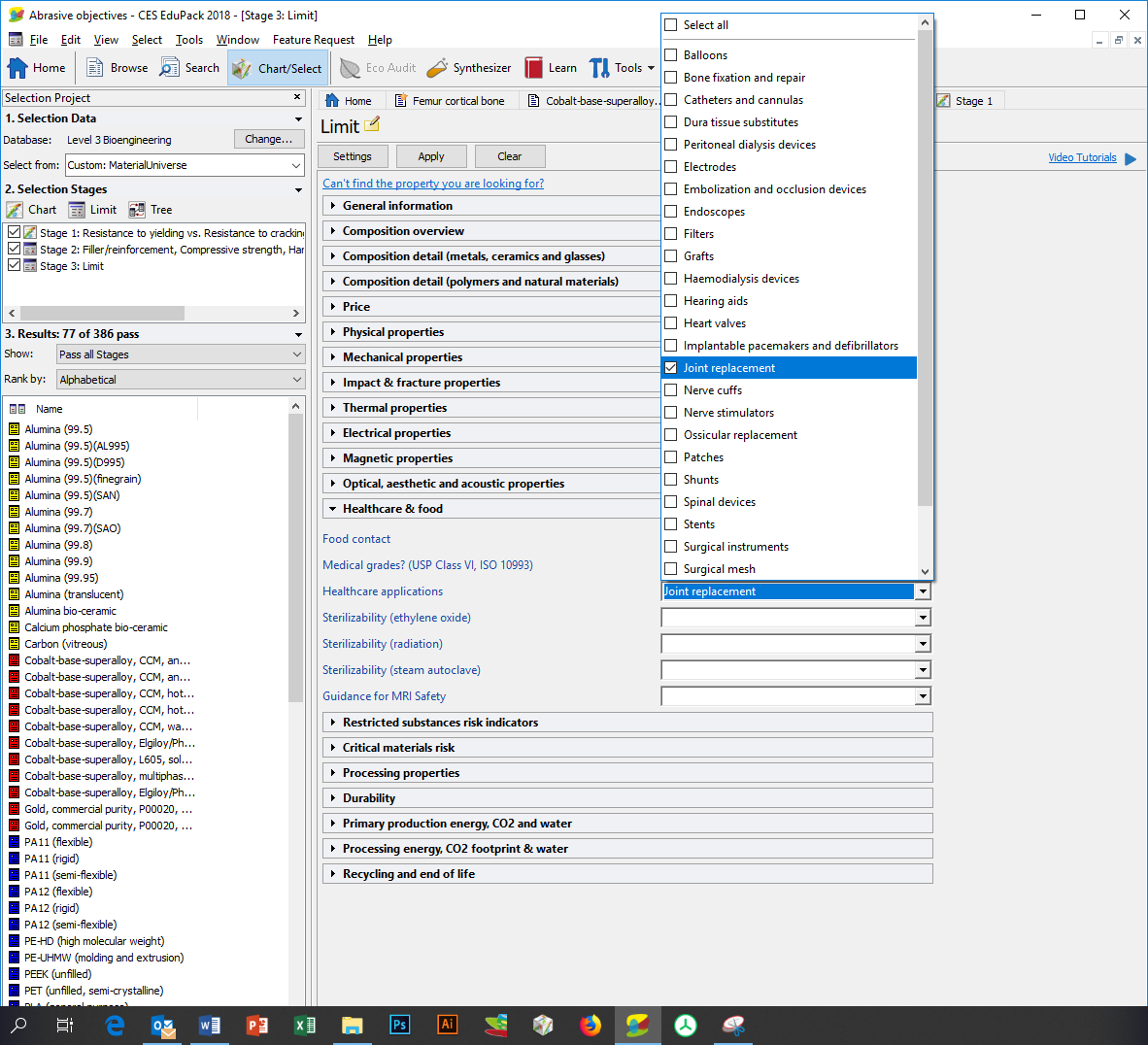 Performance Index: compressive strength
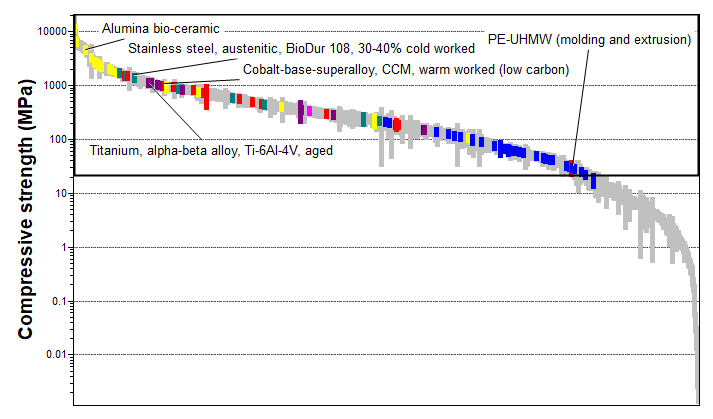 [Speaker Notes: Ranking on head strength
The subset used is the joint replacement materials found in the Healthcare application section in the Limit stage
As expected, ceramics have the best compressive strength and Ultra-high molecular weight Polyethylene is the lowest in this comparison
Austenitic Stainless steels, Ti-6Al-4V alloys, and Cobalt chromium alloys are all performing well and have comparable values]
Performance Index: abrasion (blunt contact)
Performance Index Finder:
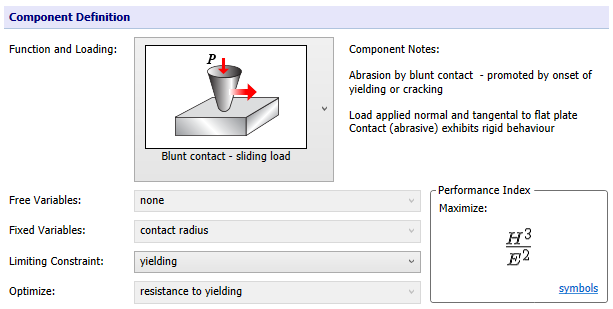 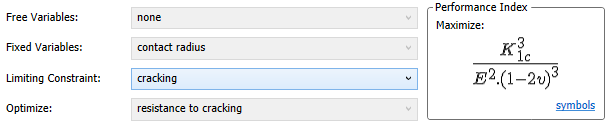 [Speaker Notes: Wear performance
Objectives relating to wear resistance are complicated, since this is not a straightforward material property. 
It depends strongly on the combination of materials and environmental conditions, such as temperature and lubrication. 
There is, however, an option built in to the Performance Index Finder, Abrasion by blunt contact. This secondary objective deals with abrasion caused by yielding (metals/polymers) or cracking (ceramics).]
Result: abrasive performance
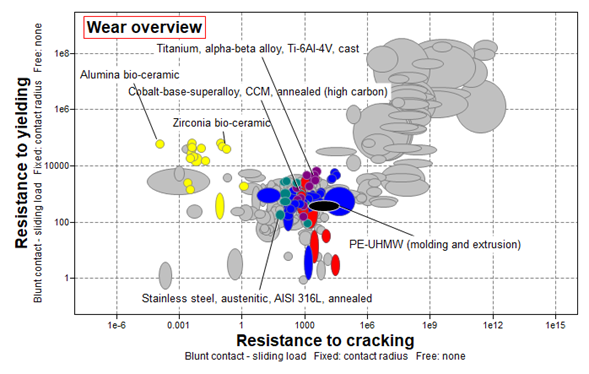 [Speaker Notes: Abrasion by blunt contact
As expected, the ceramics have the lowest resistance to cracking. This has been addressed more recently by developing finer-grain grades for bearing surfaces. 
The trend is that Stainless steels is lower than Cobalt chrome superalloys in performance and Ti‑6Al‑4V being the best.
Polymers, such as Ultra-high molecular weight Polyethylene (UHMWPE, PE-UHMW) performs very well in yield resistance. 
The 1:st generation highly cross-linked UHMWPE has improved wear resistance and 2:nd generation highly cross-linked UHMWPE (heat treated) also has improved mechanical performance. 
To find data on these, the ASM medical materials database is needed]
Conclusions for the femoral head
Granta EduPack Bioengineering Level 3 database is useful also to understand the biomaterials used for the femoral head of a total hip replacement

Bio-ceramics and biocompatible metal alloys can be compared to the UHMWPE used as lining

To follow the development for highly crosslinked UHMWPE of generation 1 and generation 2 (heat treated), with enhanced mechanical properties for use in the joint, the ASM medical materials database can be invoked
[Speaker Notes: Conclusions for the femoral head]
Reality Check: ASM links
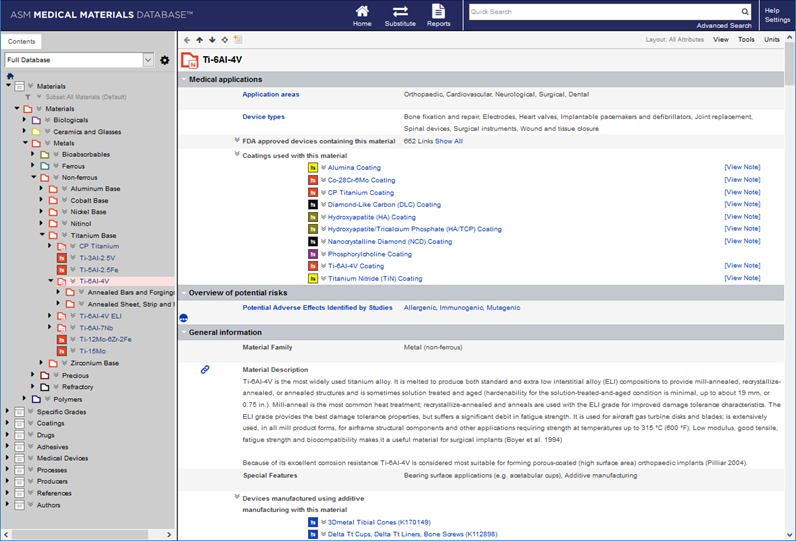 Reality Check: ASM links
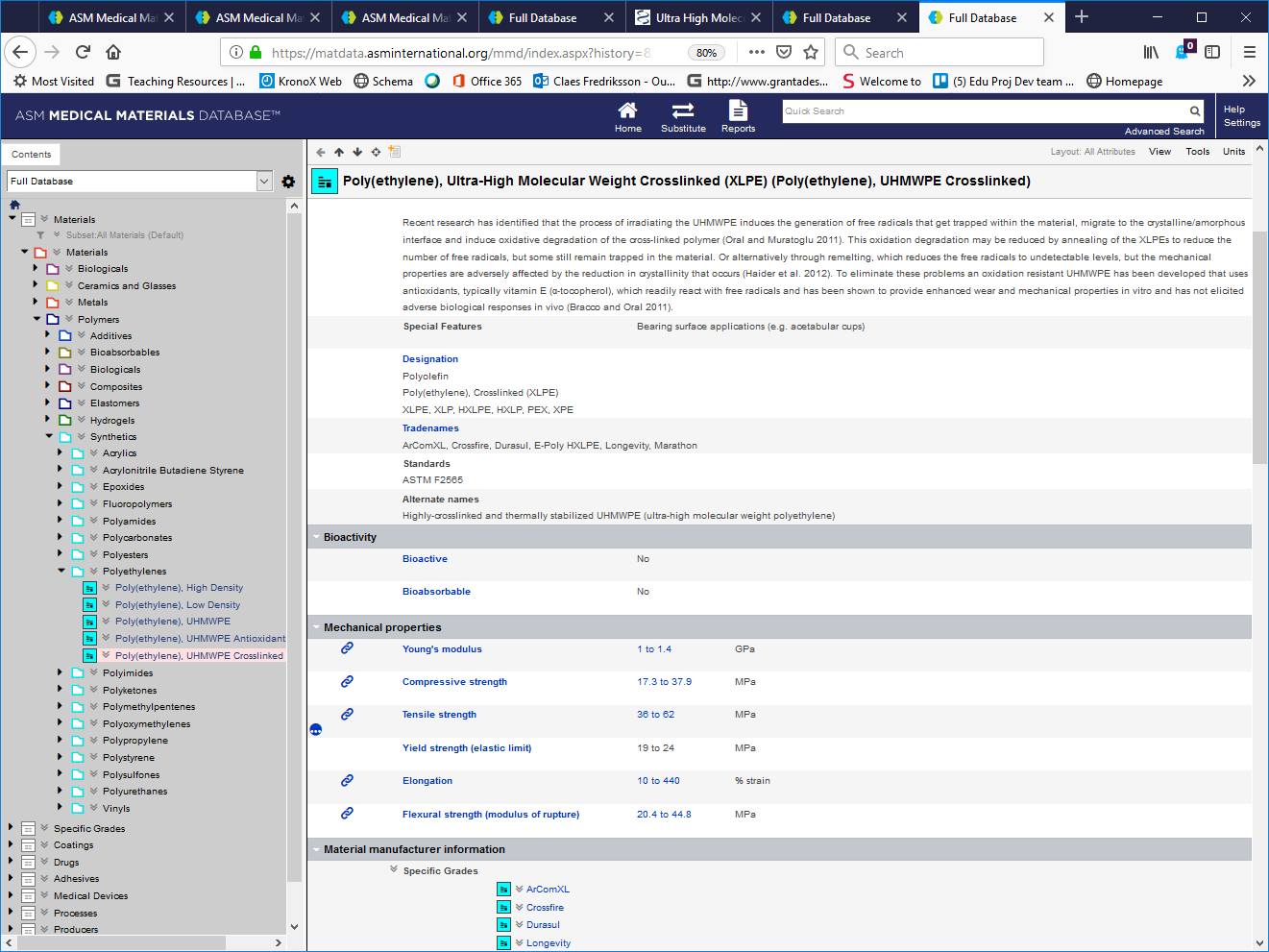 Click to add text
21
22